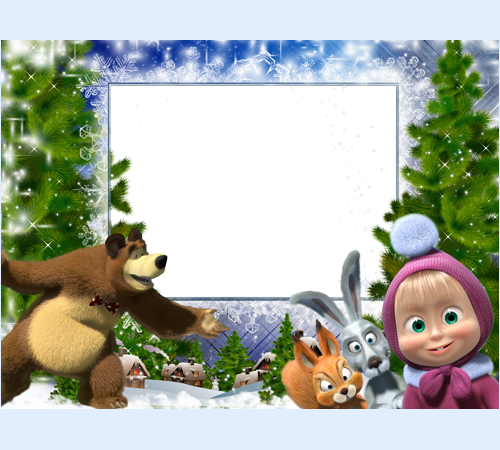 Машина физкультминутка
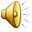 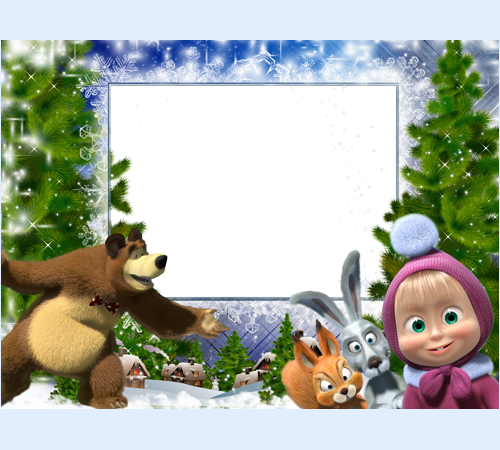 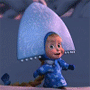 На месте 
шагом марш!
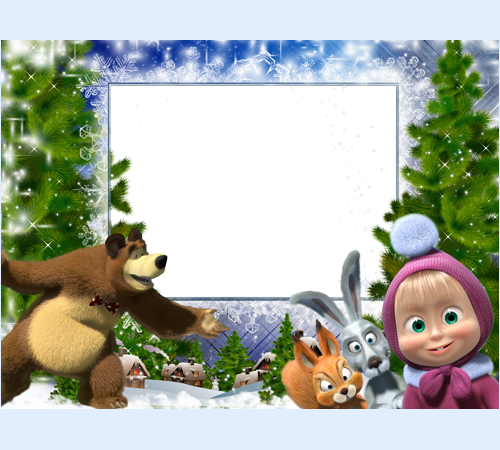 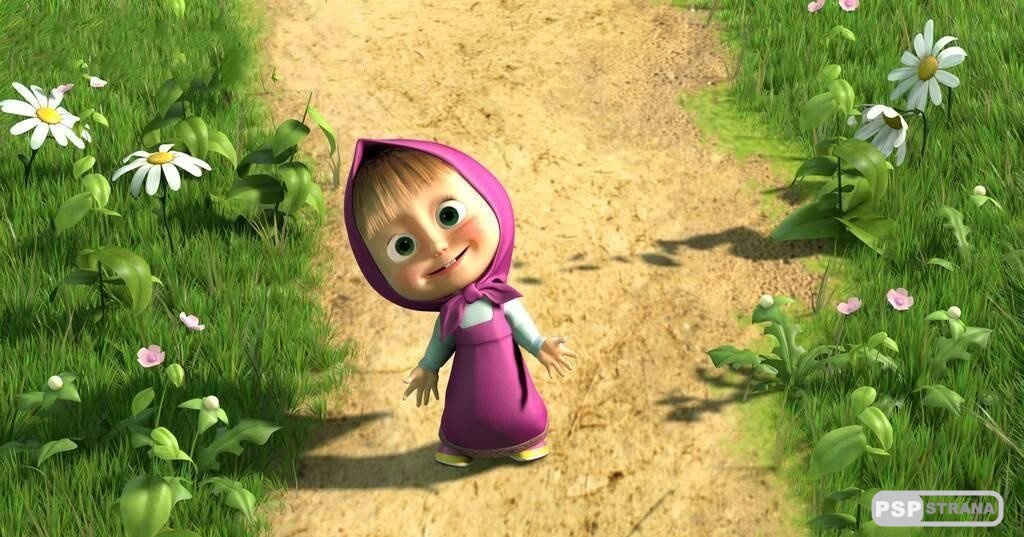 Наклоны 
в стороны
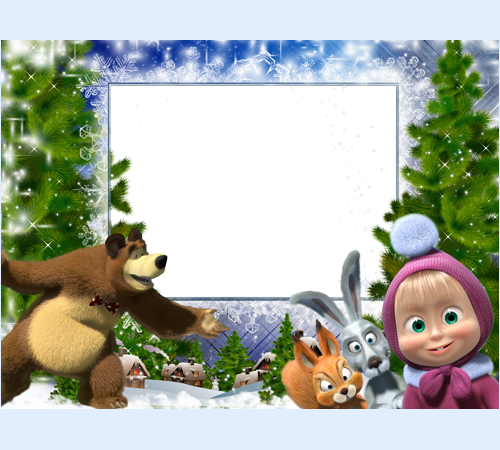 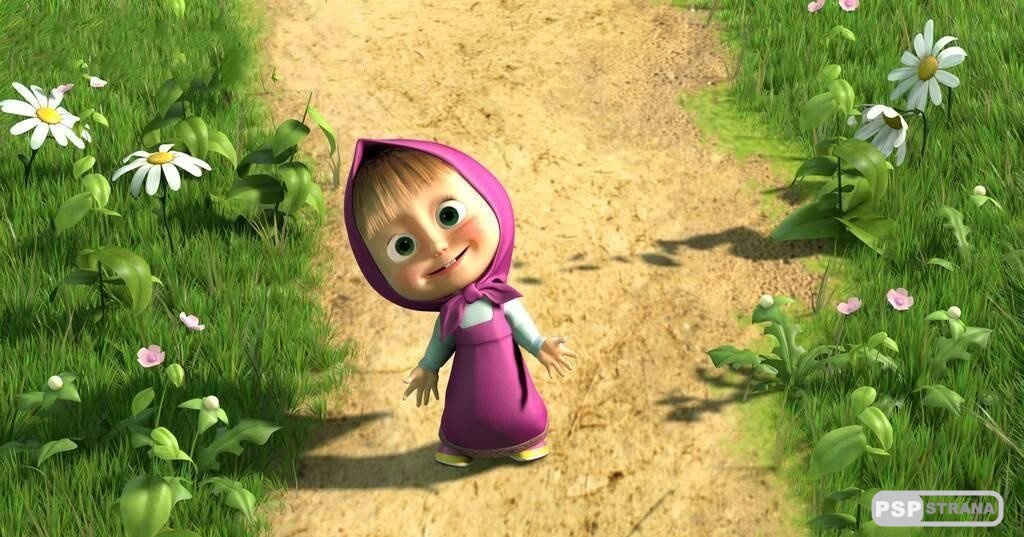 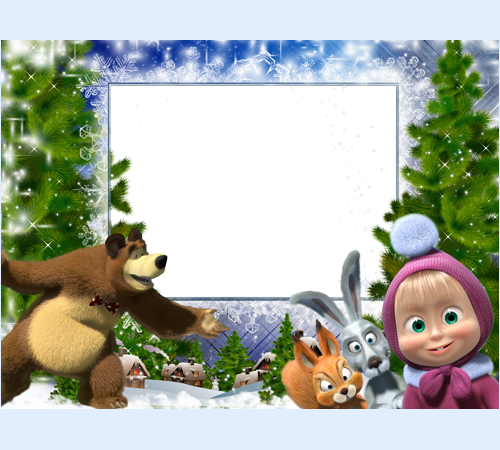 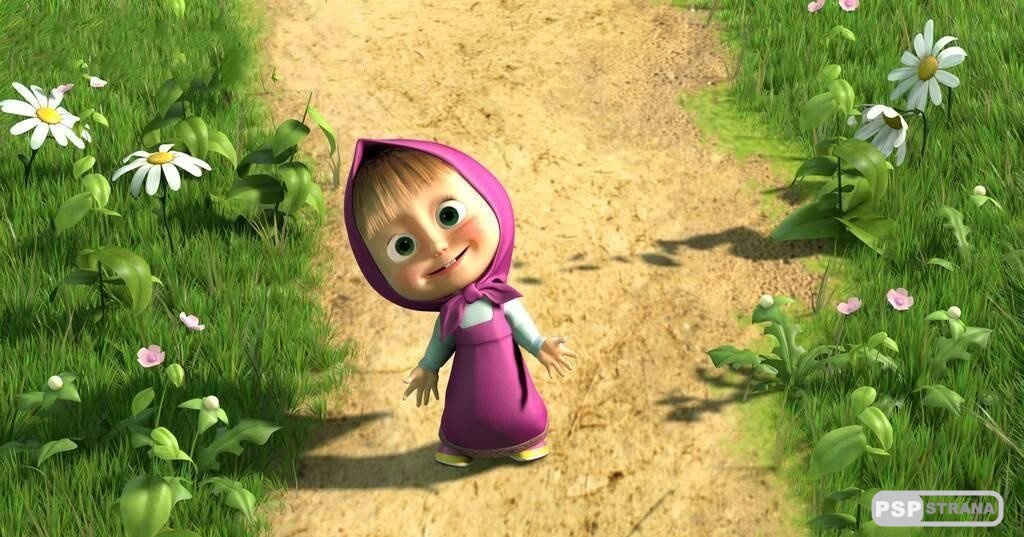 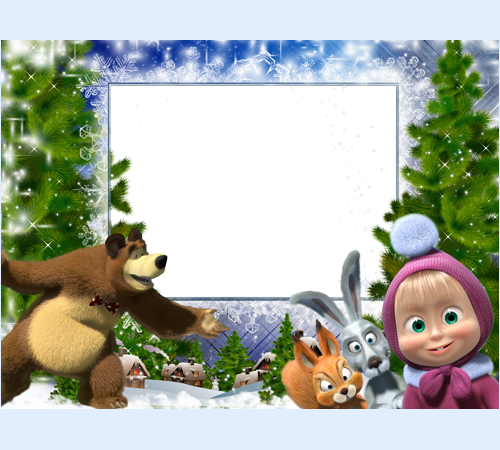 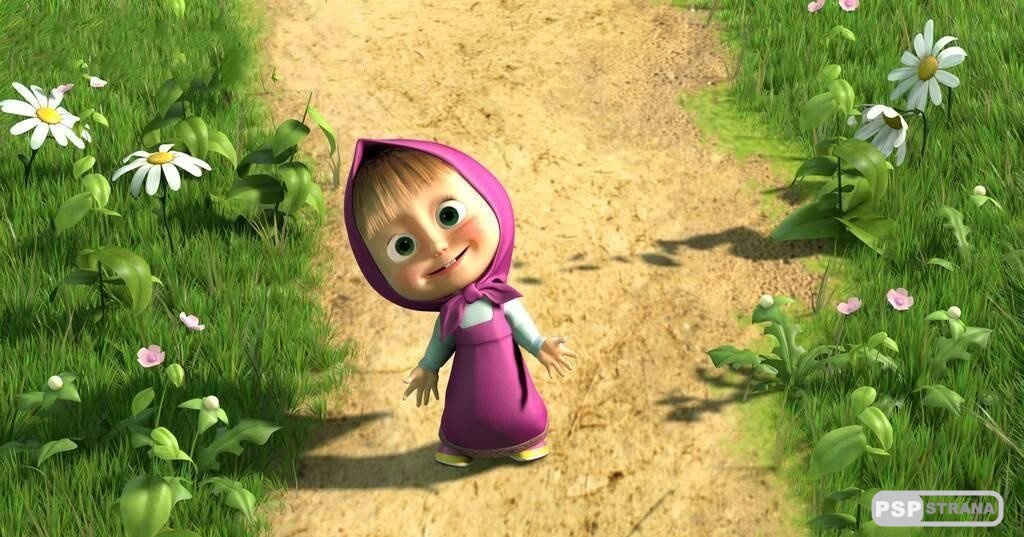 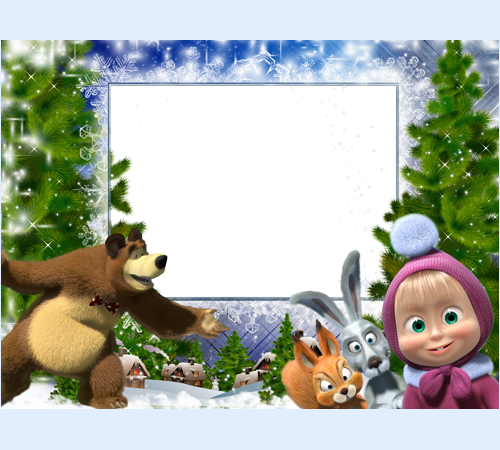 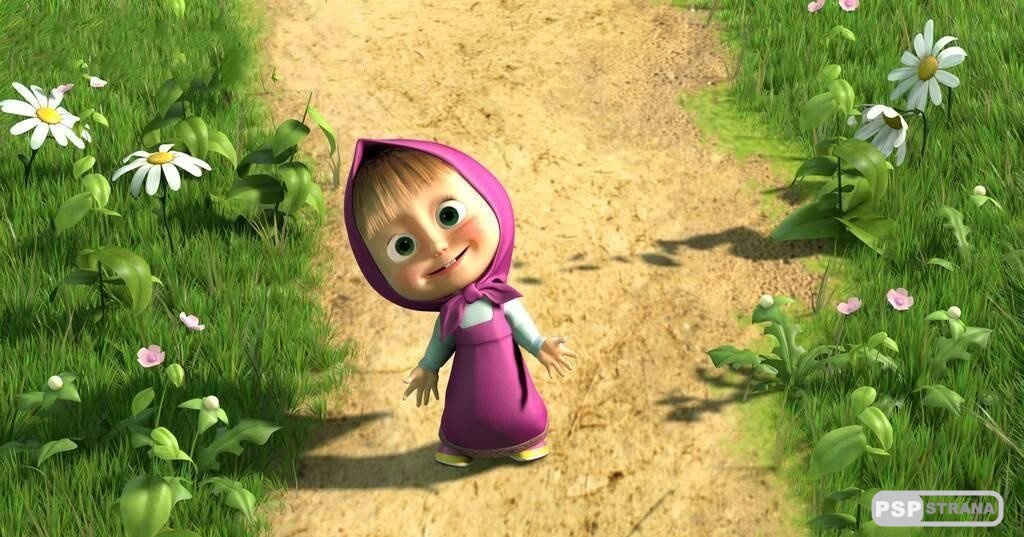 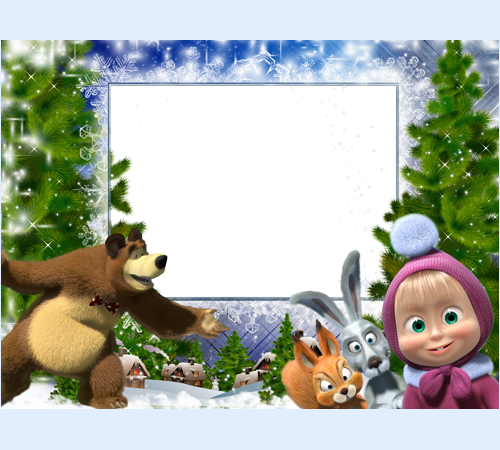 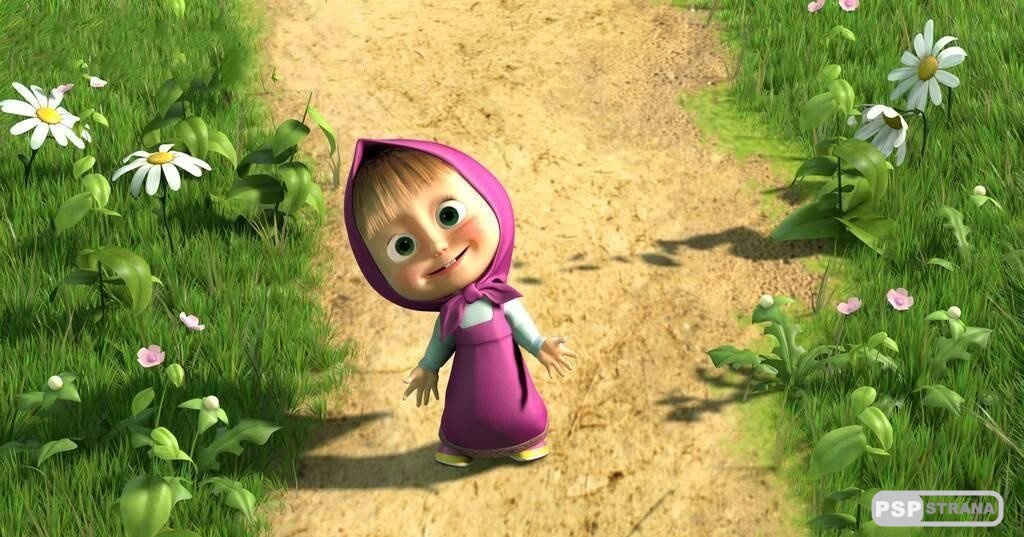 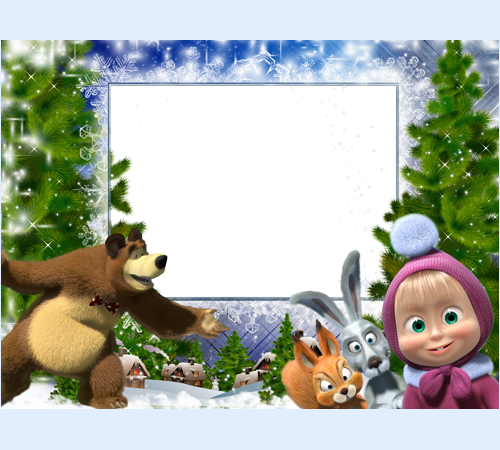 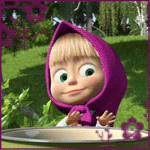 Танцуем ручками
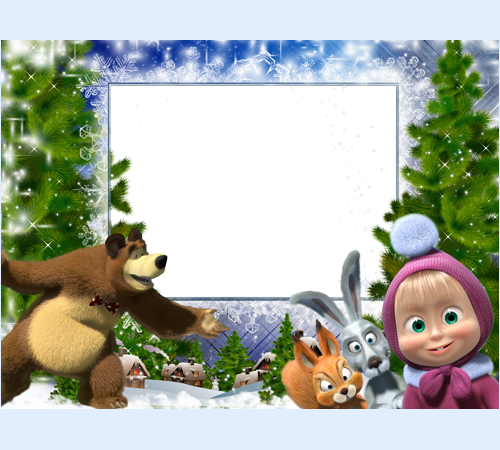 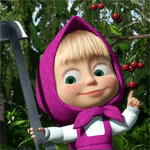 Ну – ну- ну !
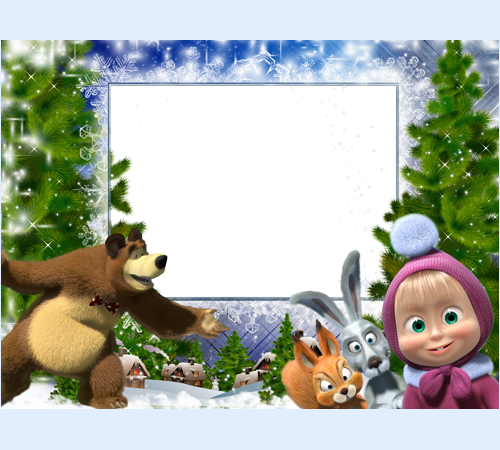 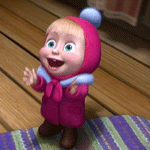 Похлопали!
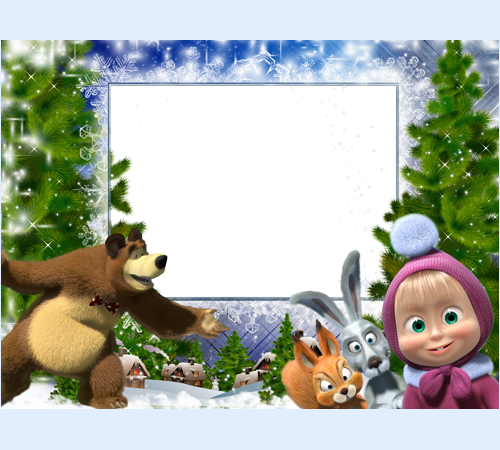 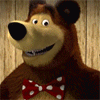 Наклоны 
головой
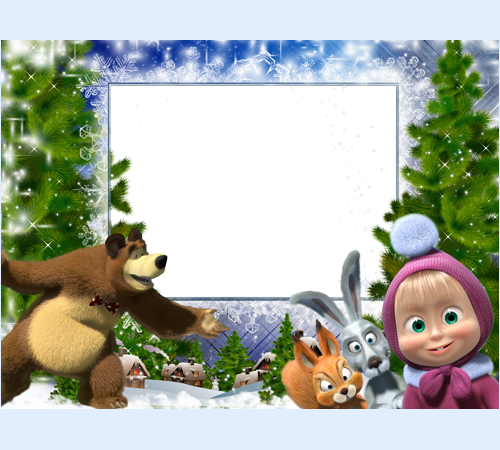 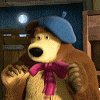 Снова 
наклоны
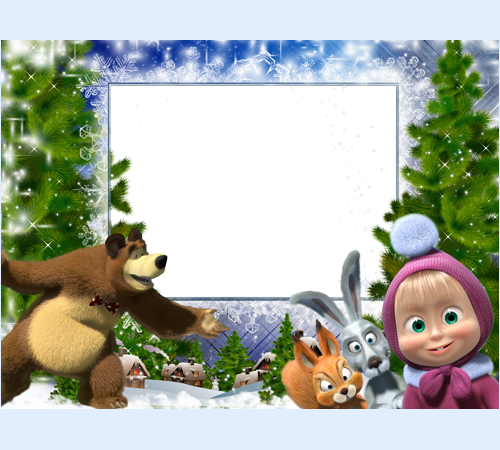 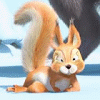 Повороты
 головой
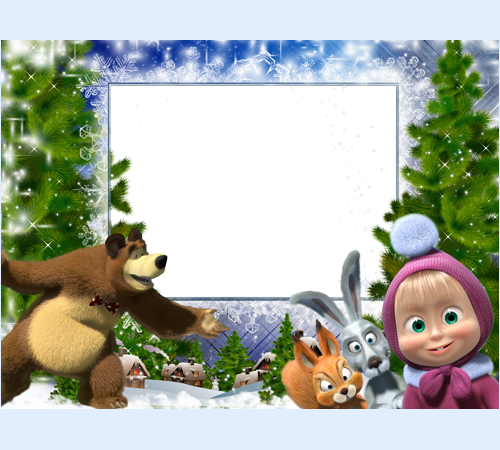 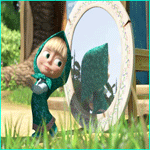 Повороты туловища
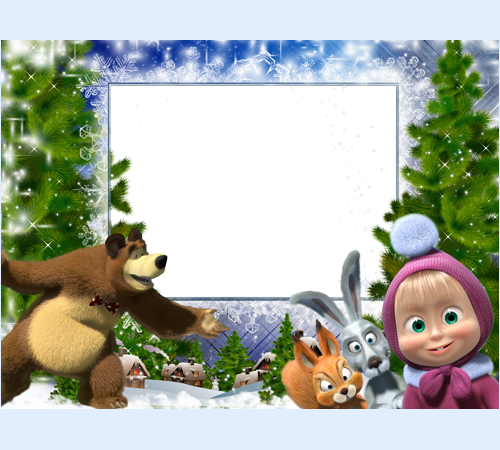 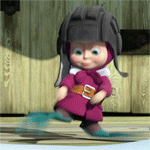 Потанцуем!
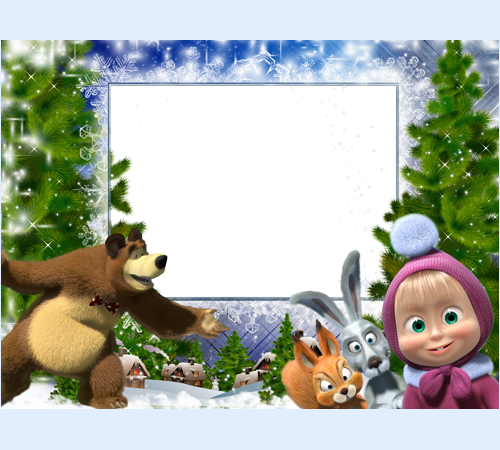 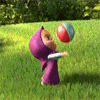 Играем 
в футбол
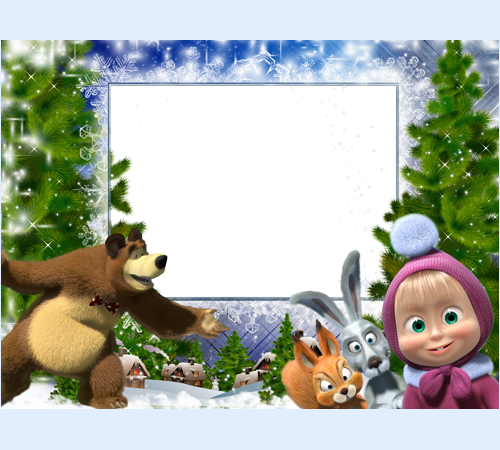 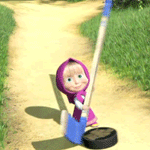 Играем в хоккей
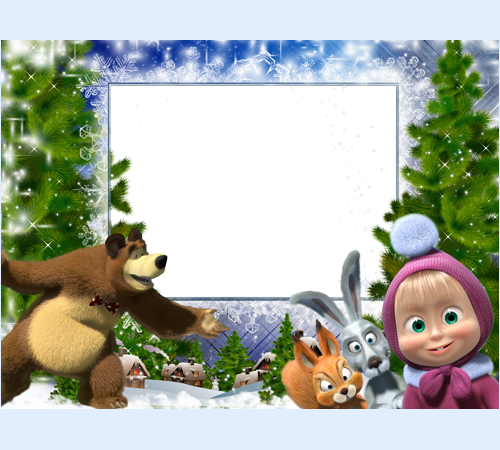 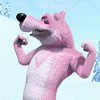 Покажем 
силу
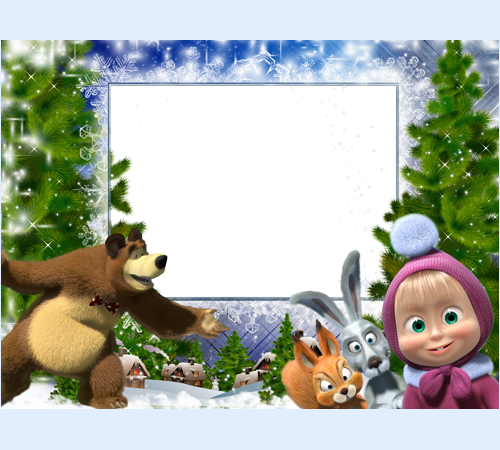 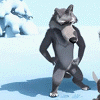 Танцуем 
с волком!
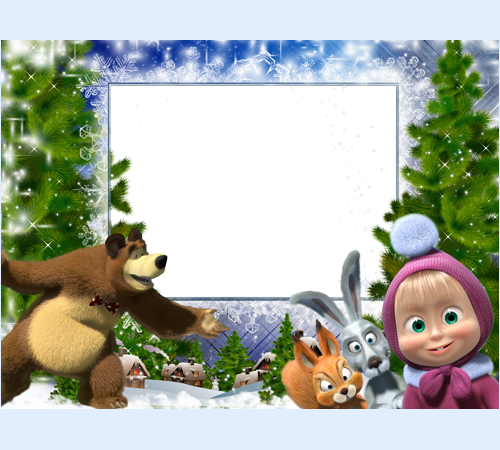 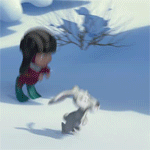 Попрыгаем 
с зайчиком
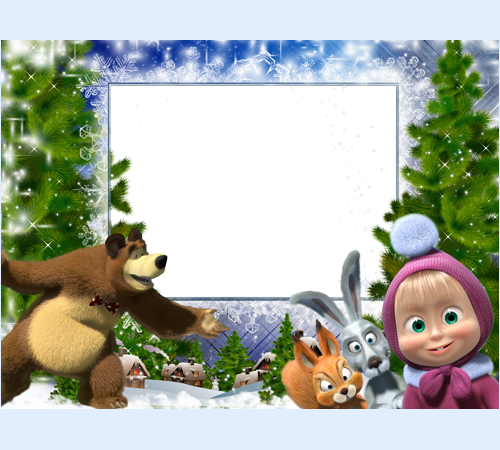 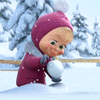 Лепим 
снежки
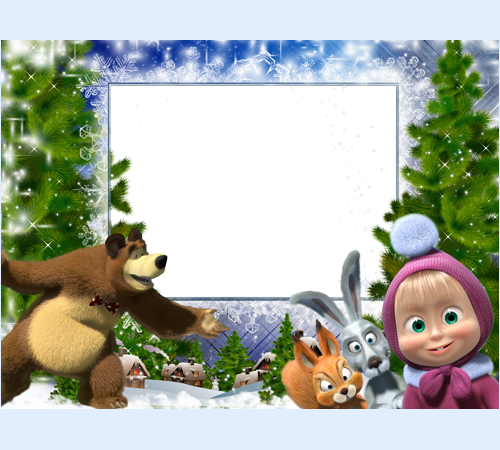 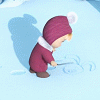 Наклоны
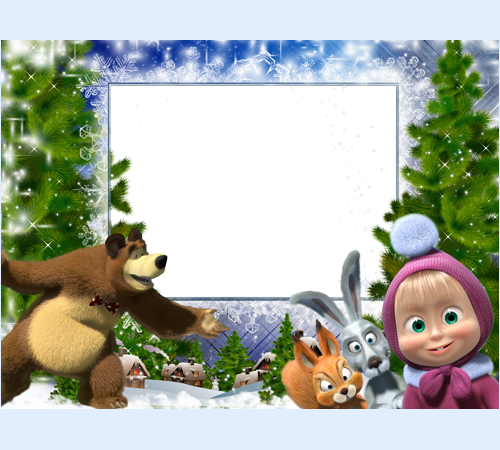 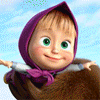 Полетели!
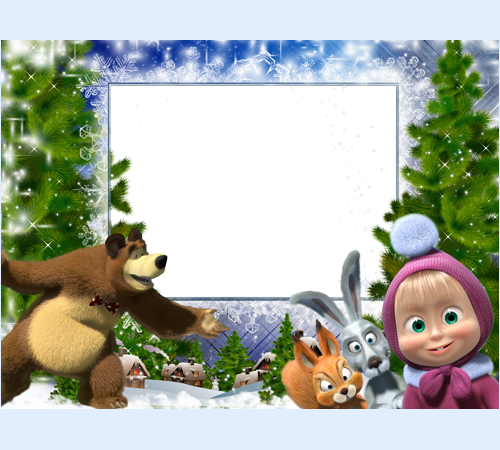 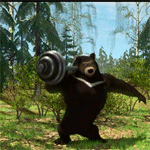 Качаем 
мышцы
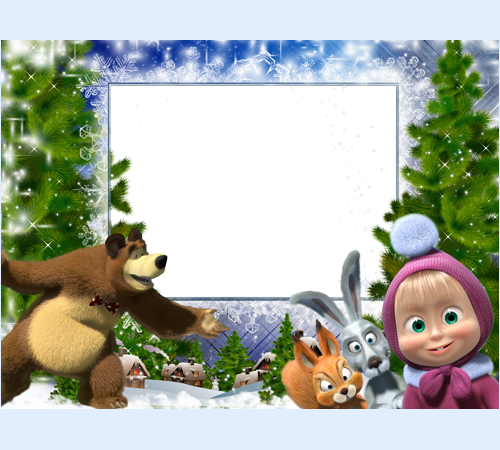 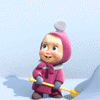 Чистим снег
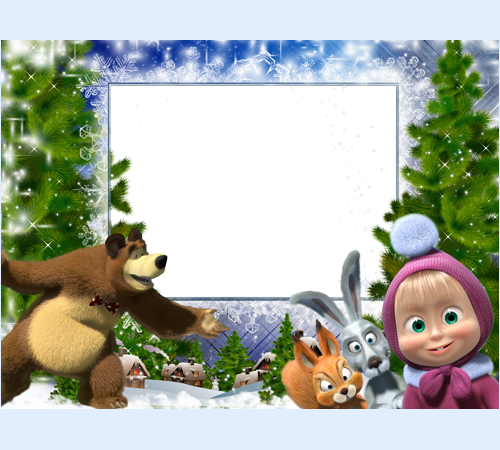 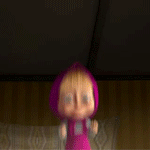 Выше! Выше! 
Еще выше!
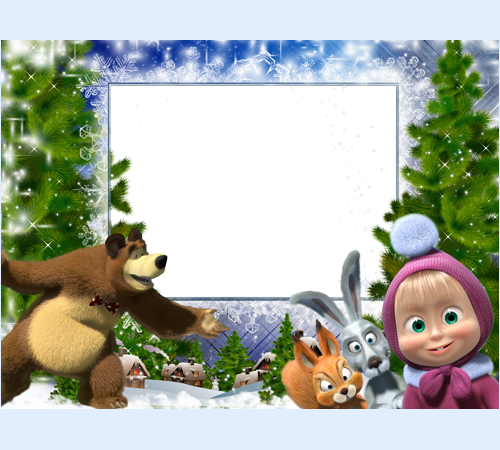 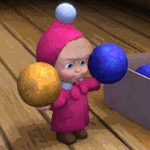 Сильнее! 
Еще сильнее!
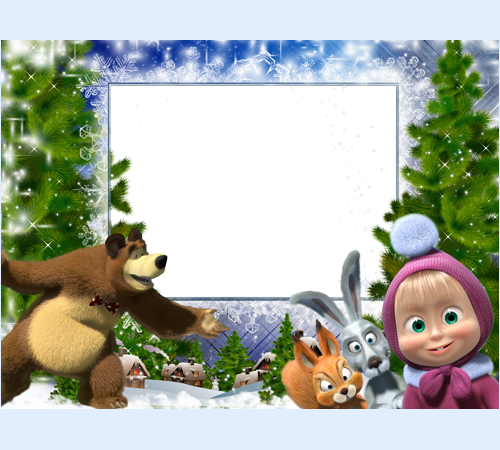 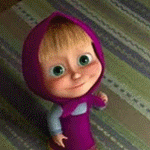 Понравилась 
зарядка?
Молодцы!
Источники
http://ramkiphoto.ru 
http://avatarki.youloveit.ru
www.vsehorocho.ru